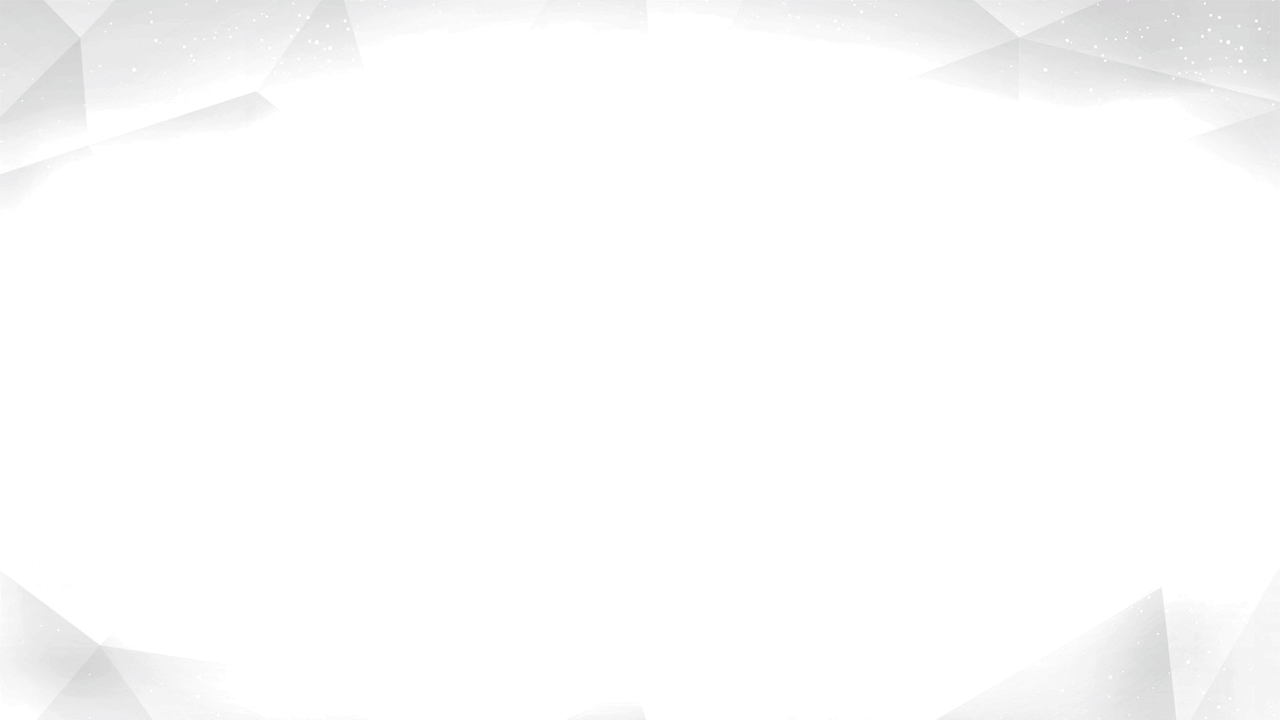 الدرس الخامس عشر يلتزم بلبس الزي الخاص بالعمل
واجب منزلي 
تصوير اللبس الخاص في المطبخ .
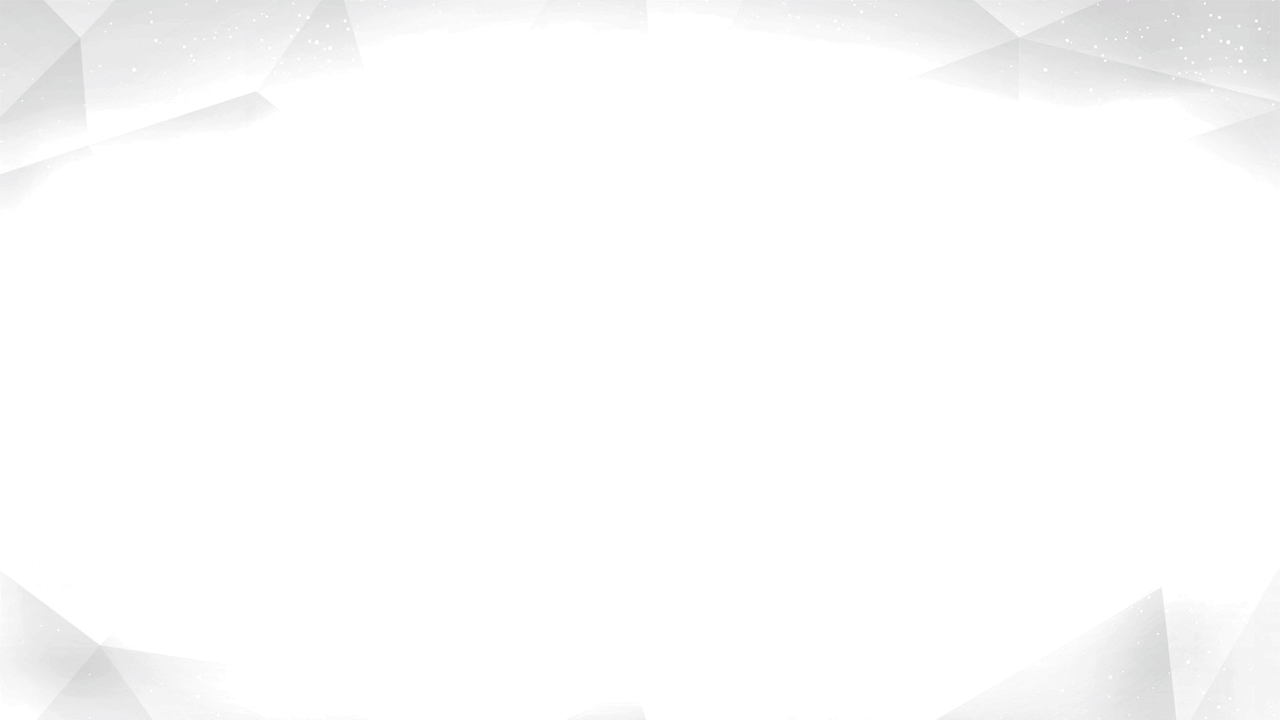 الدرس الخامس عشر يلبس القفازات الواقية
واجب منزلي 
تصوير القفازات التي تستخدم في الطبخ .